К вопросу о формировании календарного учебного графика
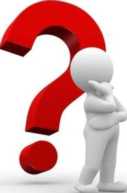 Письмо МО КО от 15.02.2017 №15/02/2017 г. Рекомендации по разработке календарного учебного графика
чередование учебной деятельности и плановых перерывов при  получении образования
обсуждается и принимается педагогическим советом,  утверждается приказом директора
продолжительность учебного года должна быть определена ОП по уровню общего образования
изменения в календарный учебный график вносятся приказом  руководителя ОО о внесении изменения в ООП
Календарный учебный график
Образовательная программа
В календарный учебный график всех основных образовательных программ включаются: 
даты начала и окончания учебного года; 
продолжительность учебного года, четвертей (триместров); 
сроки и продолжительность каникул; 
сроки проведения промежуточных аттестаций.
пункт 10  Приказа Минобрнауки России от 30.08.2013 № 1015:

«Общеобразовательная программа включает в себя учебный план, календарный учебный график, рабочие программы учебных предметов, курсов, дисциплин (модулей), оценочные и методические материалы, а также иные компоненты, обеспечивающие воспитание и обучение учащихся, воспитанников»
ООП НОО: характеристика ступенчатого 
режима обучения, особенности
динамических пауз (при наличии), 
информация о перерывах между основными 
занятиями и пребыванием учащихся в группе 
продленного дня
ООП ООО: отражается различная продолжительность учебного года для переводных классов (5–8 классы) и выпускного 9-го класса
ООП СОО календарный учебный график может быть дополнен информацией о сроках учебных сборов, практиках в летних профильных лагерях
Что отражается в календарном учебном графике?
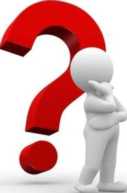 5. Продолжительность учебной недели (для каждого уровня образования отдельно с учетом СанПин, ФГОС и ГОС).
6. Сменность занятий.
7. Продолжительность уроков и перемен.
8. Порядок, формы, сроки промежуточной аттестации с учетом разработанных локальных нормативных актов образовательной организации по текущему контролю и промежуточной аттестации, а также сроков проведения сроков проведения итоговой аттестации обучающихся в соответствии с нормативными документами Минобрнауки России, международных исследований, мониторингов, ВПР.
Продолжительность учебного года, включающая сроки начала и окончания учебного года для каждого уровня образования отдельно.
 Распределение, продолжительность учебных периодов (четвертей (триместров)/ полугодий) на учебный год с указанием количества учебных дней и недель, начала и окончания учебных периодов.
Суммарная продолжительность каникул в течение учебного года (не менее 30 календарных дней), определяются сроки продолжительность каникул (осенних, зимних и весенних каникул), с учетом сроков начала, окончания и продолжительности (в днях) дополнительных  каникул для учащихся 1 классов. 
Режим работы образовательной организации, включающий начало занятий, расписание звонков, режим работы в летний оздоровительный период.
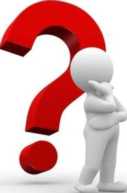 Что отражается в календарном учебном графике?
9. Режим работы групп продлённого дня (при наличии).
10. Режим проведения внеклассной работы и системы дополнительного образования (начало и окончание занятий по программа дополнительного образования), внеурочной деятельности.
11. Дополнительные выходные дни, связанные с государственными праздниками.
12. График дежурства администрации образовательной организации в праздничные дни утверждается приказом директора.
Наглядный пример отдельной части учебного графика
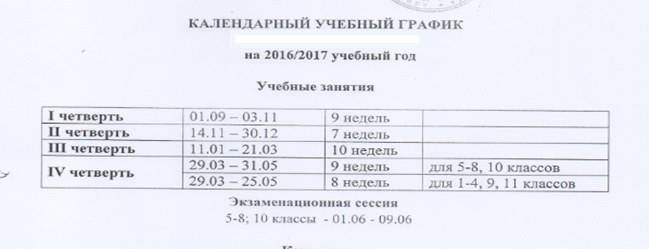 ПРАВИЛЬНО: 
Календарный учебный график помимо обязательного включения  в ОП может быть дополнительно составлен в виде отдельного документа, как оформленная надлежащим образом  извлечение!
НЕ ПРАВИЛЬНО:
Период сессии в 5-8; 10 классах должен был быть включен в продолжительность учебного периода  в 4 четверти в таблице; 
Не отражено количество дней учебного периода;
Не отражены сроки промежуточной аттестации 1-4 классов, 9,11 классов
ЛИКВИДАЦИЯ АКАДЕМИЧЕСКОЙ ЗАДОЛЖЕННОСТИ В 9 КЛАССЕ 
(О ПРОМЕЖУТОЧНОЙ АТТЕСТАЦИИ ОБУЧАЮЩИХСЯ)

АНАЛИЗ СИСТЕМЫ ВНУТЕРННЕГО МОНИТОРИНГА КАЧЕСТВА 
– ЗОНА РИСКА !
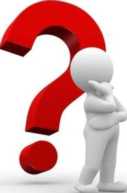 Ответственность ОО, ст.28 273-фз:
ч.1 – разработка ЛНА 
п. 6 ч.3 :разработка  и утверждение ОП
п.10 ч.3 – текущий контроль
п.11 ч.3– индивидуальный учёт результатов

п.12 ч.3– методы обучения, 
электронное обучение
п.13 ч.3 -ВСОКО
ч.6 соответствие качества подготовки 
обучающихся установленным требованиям
Ч.7 -  ответственность за невыполнение или ненадлежащее выполнение функций,  отнесенных к ее компетенции, качество – КОАП РФ ст.5.57., 19.30
ЗОНА РИСКА:

ВЕРОЯТНОСТЬ ПОЛУЧЕНИЯ НЕУДОВЛЕТВОРИТЕЛЬНЫХ
ОТМЕТОК 
ПРИ НАЛИЧИИ ДОПУСКА К ГИА
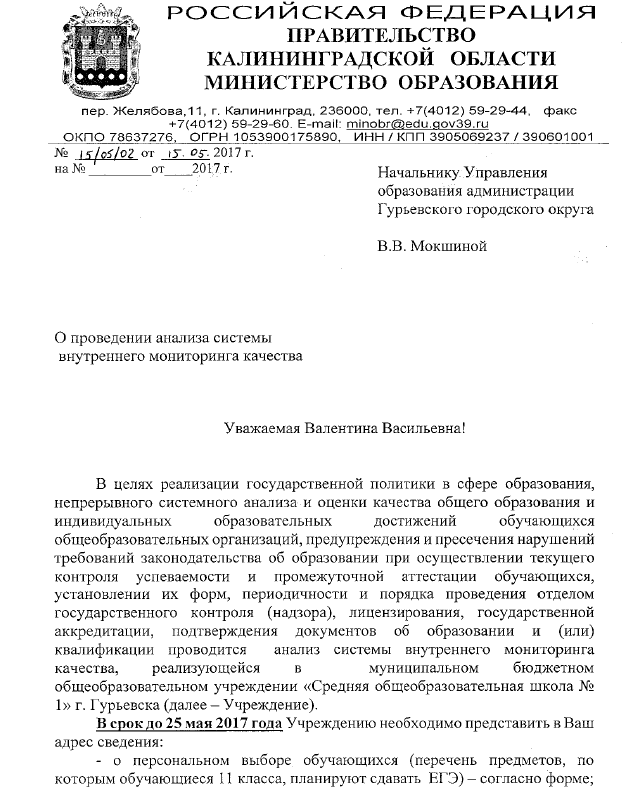 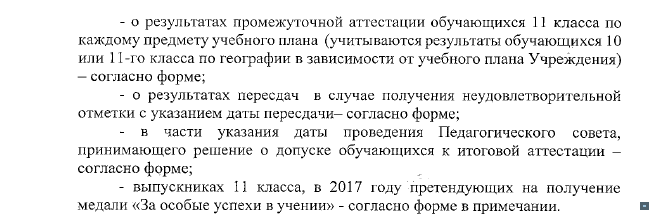 Примерная матрица для анализа результатов внутреннего 
мониторинга качества
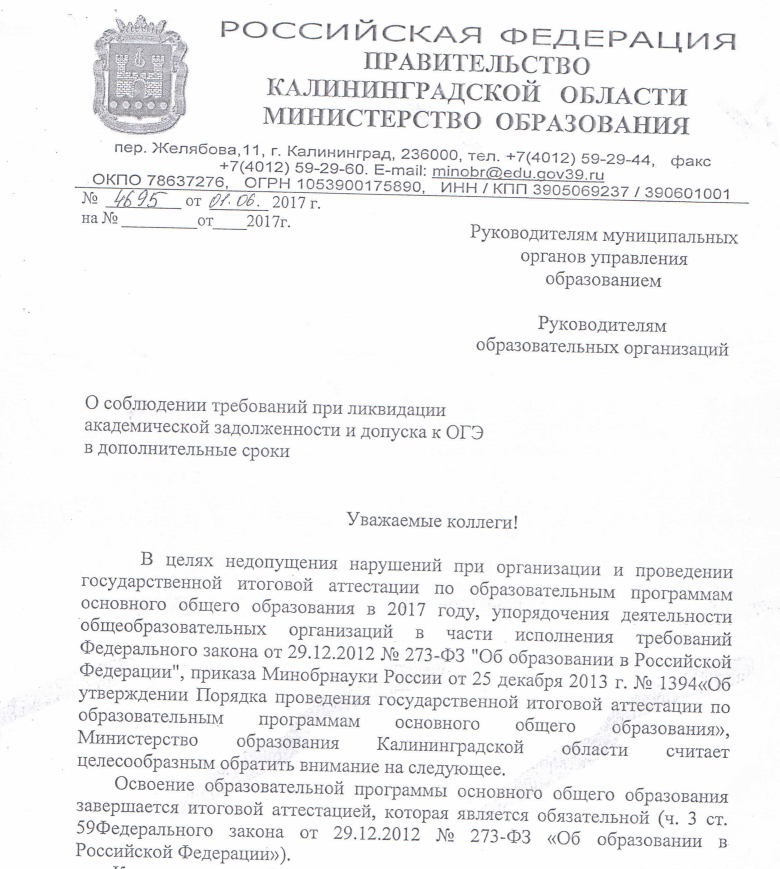 создание условий для ликвидации академической задолженности и допуска к  ГИА в дополнительные сроки
 (в случае необходимости):

ЛНА о промежуточной аттестации, распорядительные документы, решение педагогического совета (задача: установление сроков ликвидации задолженности до наступления дополнительных сроков, исполнение индивидуального учебного плана и сдача академической задолженности) 
Индивидуальный учебный план
Дата	ОГЭ и ГВЭ-9
5 сентября (вт)	русский язык
8 сентября (пт)	математика
11 сентября (пн)	литература, история, биология, физика
13 сентября (ср)	обществознание, химия, информатика и ИКТ, география
15 сентября (пт)	иностранные языки
18 сентября (пн)	резерв: русский язык
19 сентября (вт)	резерв: география, история, биология, физика
20 сентября (ср)	резерв: математика
21 сентября (чт)	резерв: информатика и ИКТ, обществознание, химия, литература
22 сентября (пт)	резерв: иностранные языки
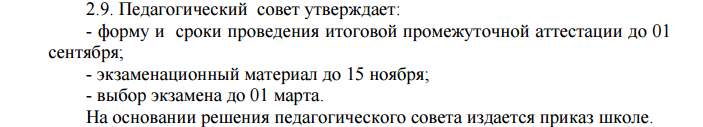 Примерное содержание положения:
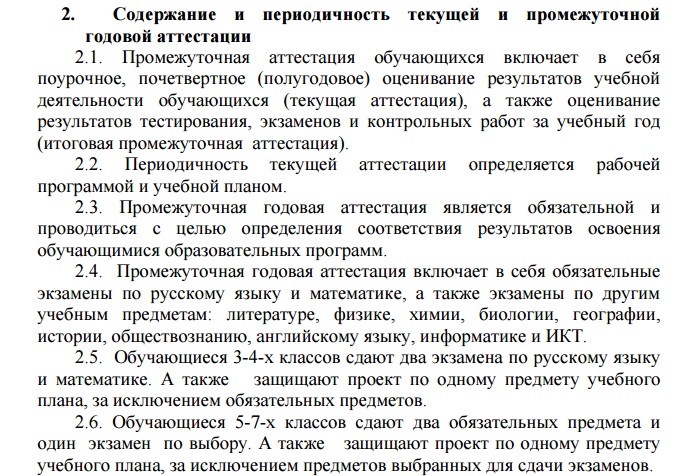 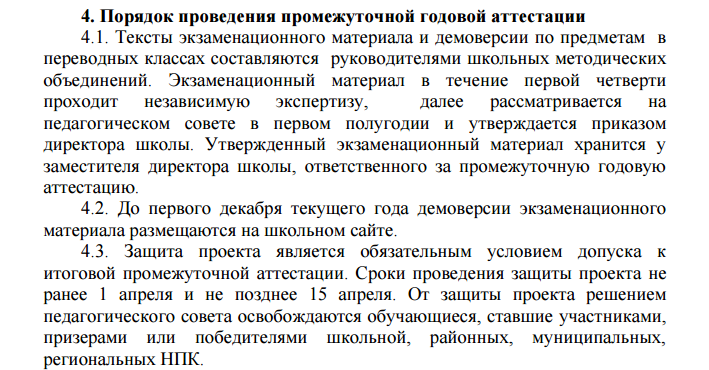 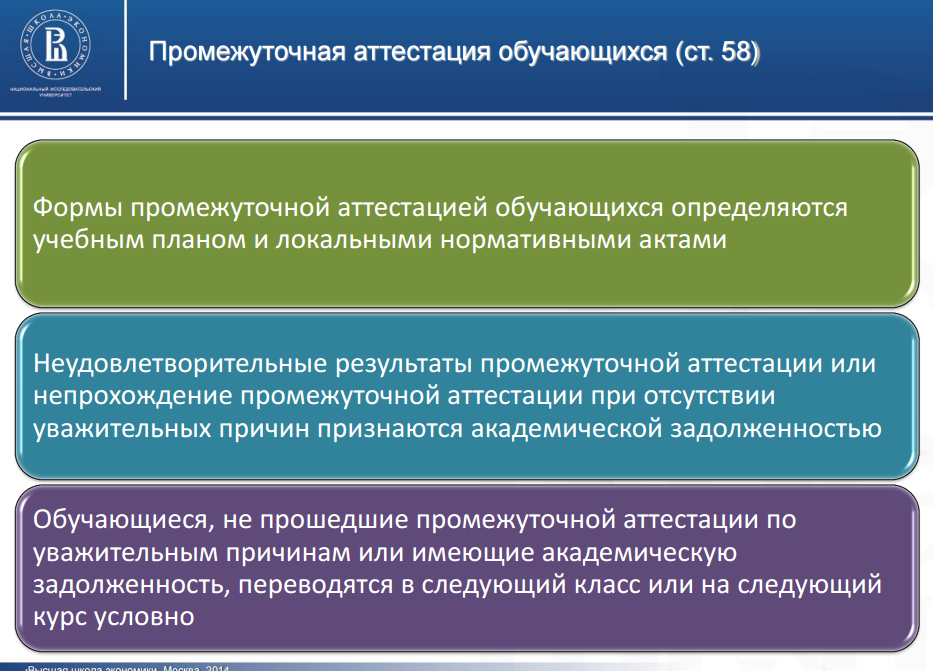 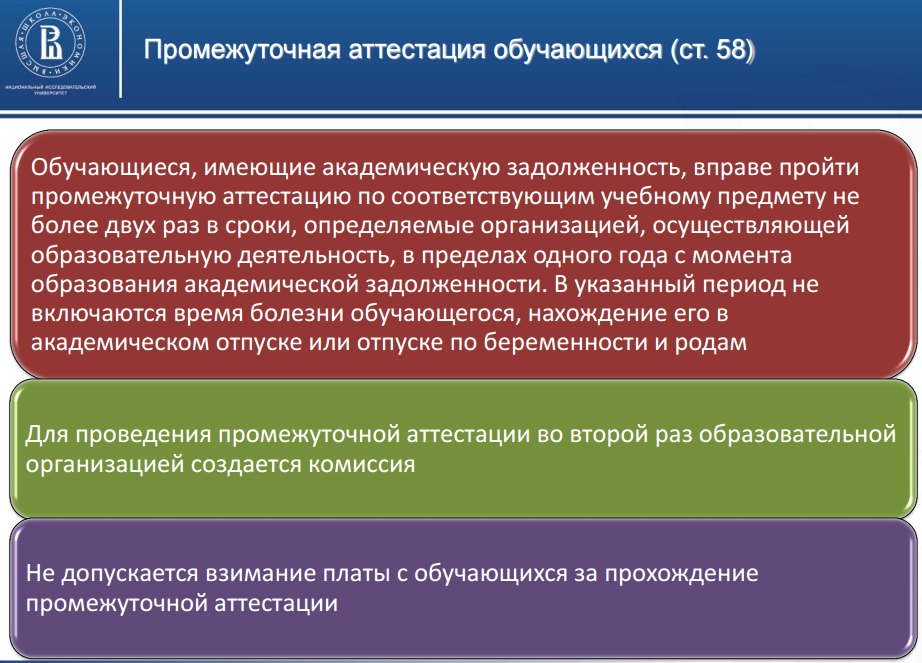 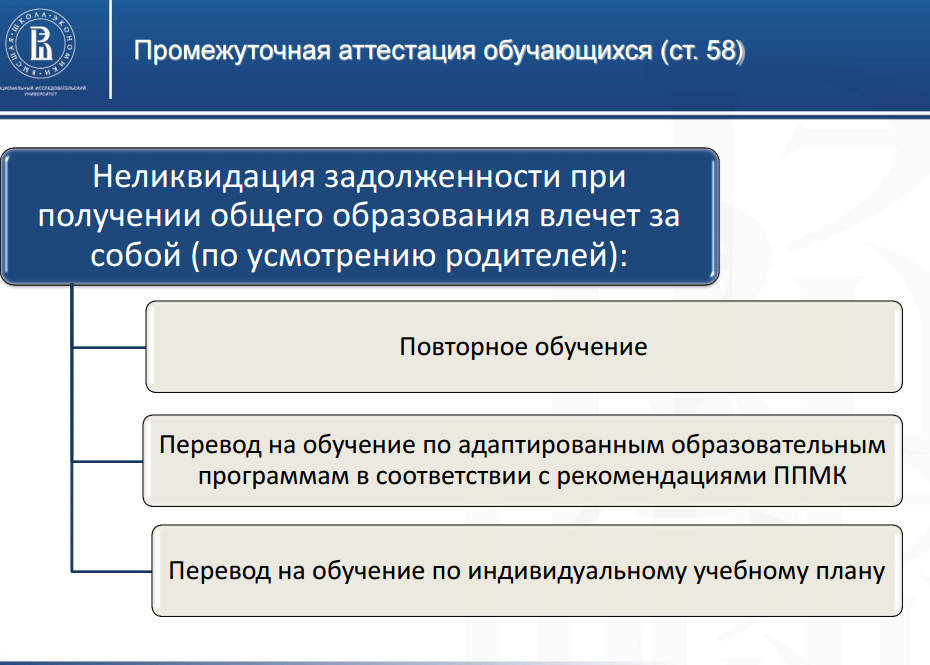 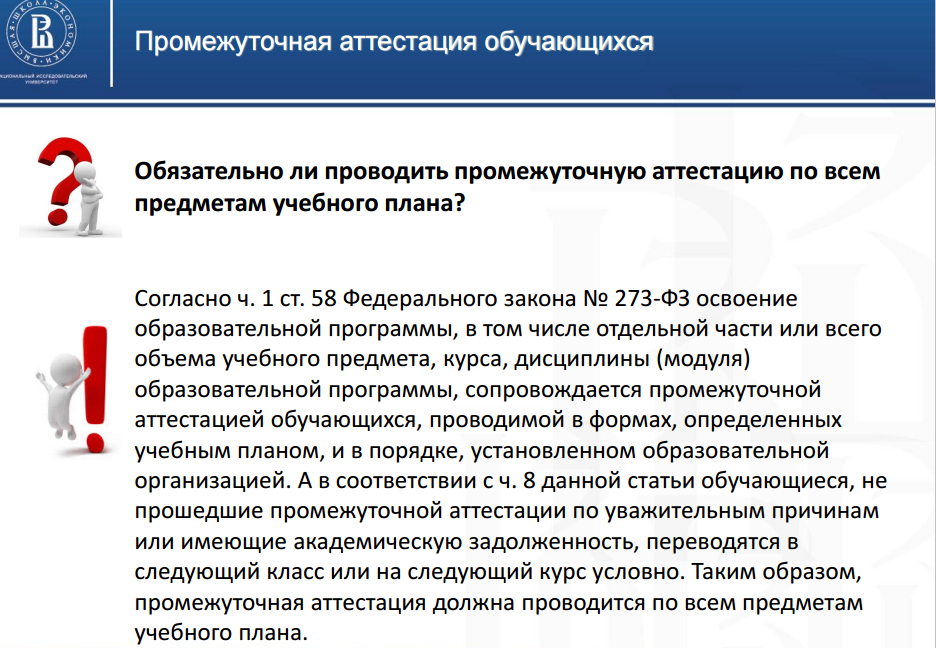 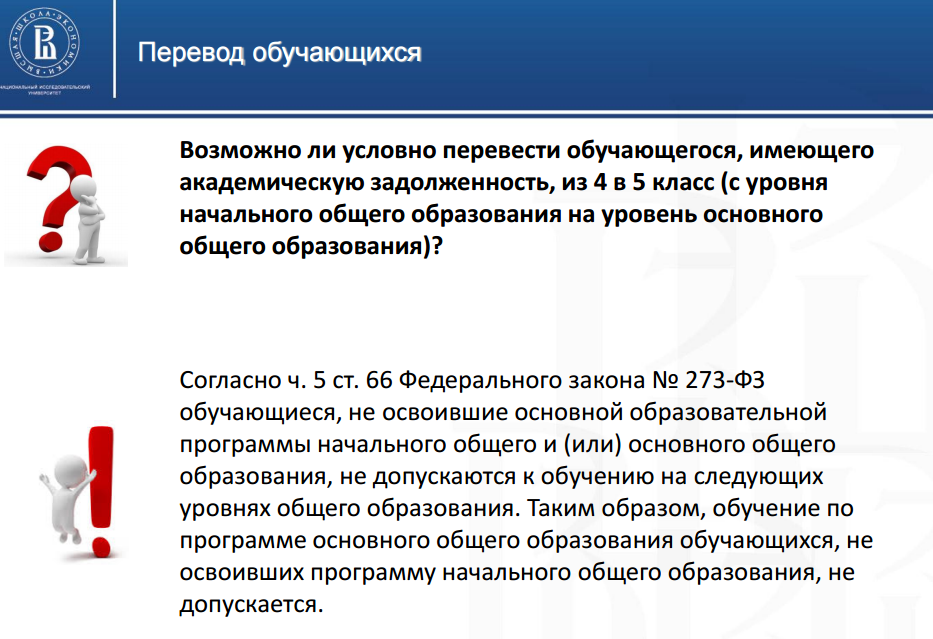 О выставлении отметок в 9 классе
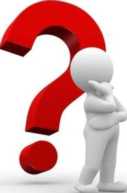 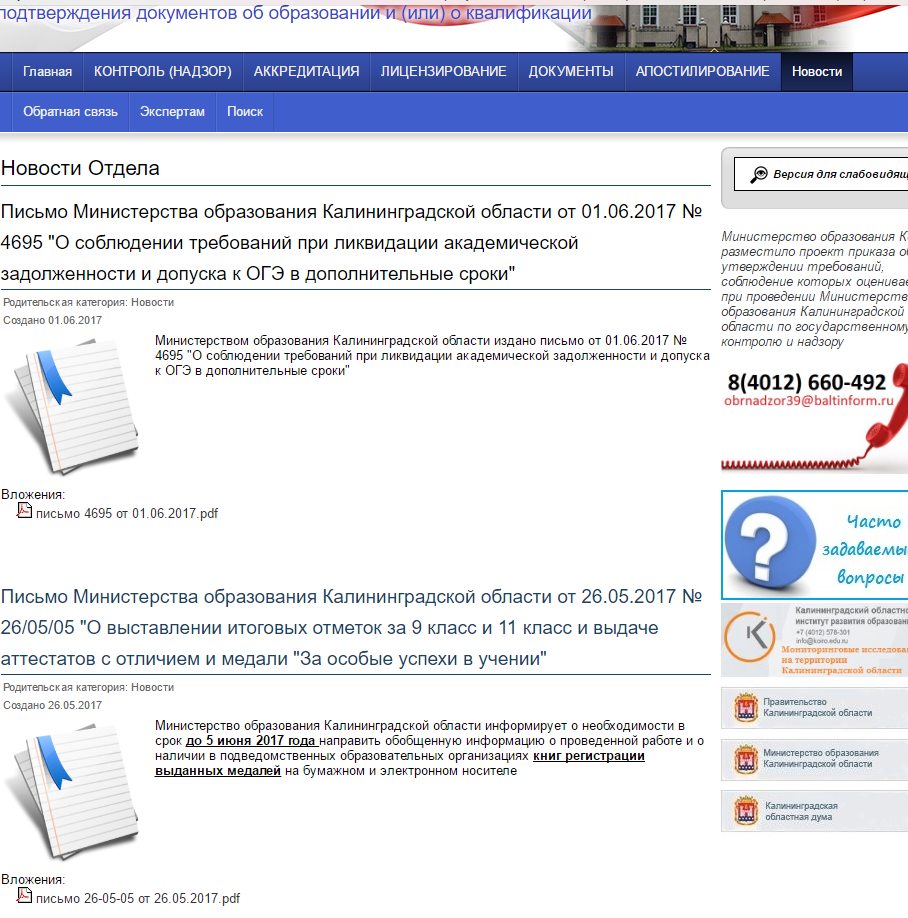 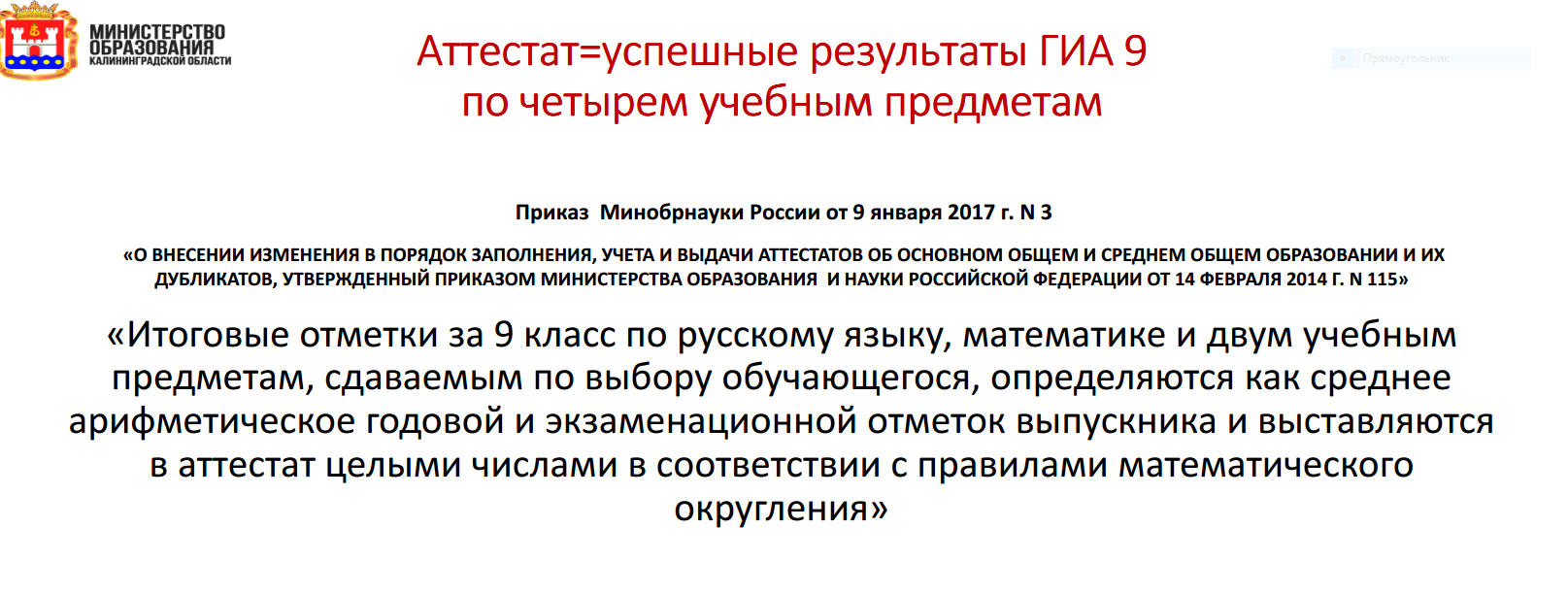 Приказ Минобрнауки России от 14.02.2014 N 115 (ред. от 09.01.2017) "Об утверждении Порядка заполнения, учета и выдачи аттестатов об основном общем и среднем общем образовании и их дубликатов"
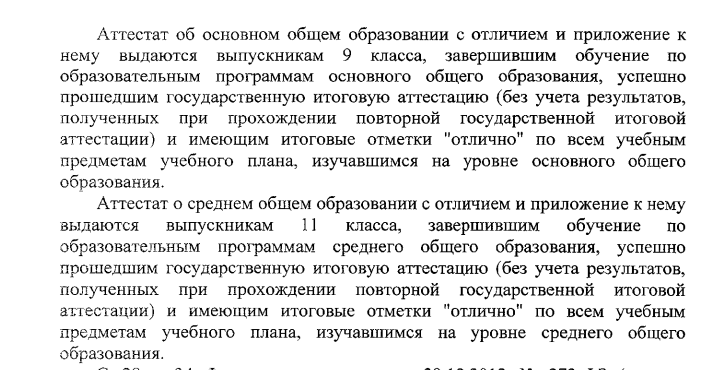 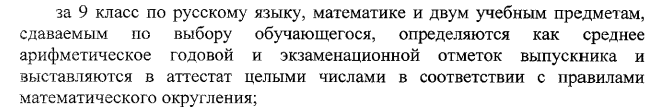 «Наименование учебных предметов»: в соответствии с учебным планом ОП  соответствующего уровня!

По ФГОС – предметная область "Математика и информатика" (Предметные результаты изучения предметной области "Математика и информатика" должны отражать: Математика. Алгебра. Геометрия. Информатика) – алгоритм выставления: среднее арифметическое годовой, экзаменационная отметка  по математике  прибавляется и к Алгебре,  и к Геометрии!


ПО ГОС – предметная область Математика включает и Алгебру, и Геометрию, НО см. учебный план! и выставляем отметки по требованию приказа Минобрнауки №115
Элективные курсы можно оформить отдельным приложением к Книге регистрации выданных документов об образовании!!!
ВОПРОС ОТЧИСЛЕНИЯ, ПЕРЕВОДА
ОБУЧАЮЩИХСЯ
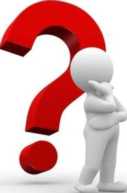 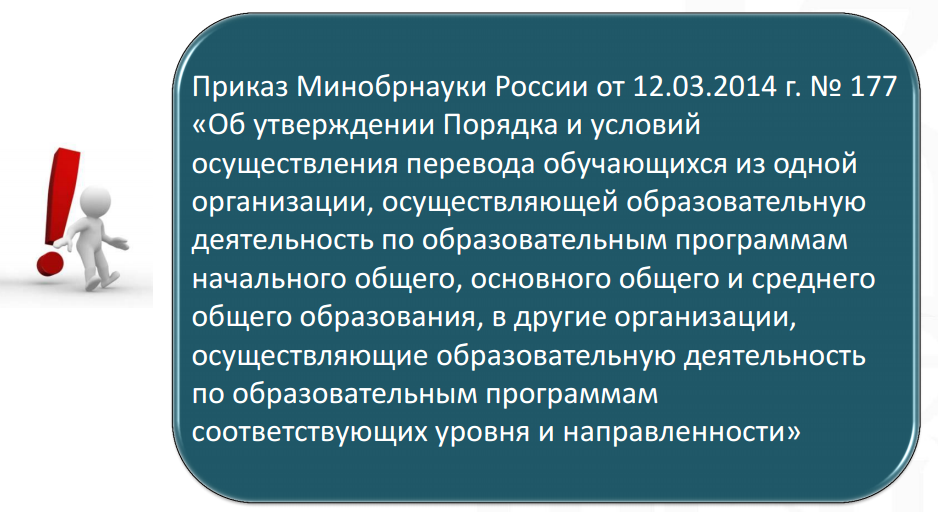 Определено понятие отчисление в связи с переводом!
НЕЛЬЗЯ ПИСАТЬ В ЗАЯВЛЕНИИ В КАЧЕСТВЕ ОСНОВАНИЯ: «ПРОШУ ВЫДАТЬ ЛИЧНОЕ ДЕЛО»!!!
П.5.3. Совершеннолетний обучающийся или родители (законные представители):
обращаются в выбранную организацию с запросом о наличии свободных мест,
обращаются в исходную организацию с заявлением об отчислении обучающегося в связи с переводом в принимающую организацию;
273-фз – содержит понятия перевод, отчисление, восстановление, но согласно Ст. 61. Прекращение образовательных отношений – определено ограничительное значение понятия отчисление!
1. Образовательные отношения прекращаются в связи с отчислением обучающегося из организации, осуществляющей образовательную деятельность:
1) в связи с получением образования (завершением обучения);
2) досрочно по основаниям, установленным частью 2 настоящей статьи (инициатива обучающегося, ОО и обстоятельства, независящие от воли обучающегося)
6. В заявлении совершеннолетнего обучающегося или родителей (законных представителей) несовершеннолетнего обучающегося об отчислении в порядке перевода в принимающую организацию указываются:
а) фамилия, имя, отчество (при наличии) обучающегося;
б) дата рождения;
в) класс и профиль обучения (при наличии);
г) наименование принимающей организации. В случае переезда в другую местность указывается только населенный пункт, субъект Российской Федерации. (исходная ОО делает запрос, в случае неполучении информации в установленный срок  в оргна управления образованием населенный пункт, субъект Российской Федерации!)
11. Зачисление обучающегося в принимающую организацию в порядке перевода оформляется распорядительным актом руководителя принимающей организации (уполномоченного им лица) в течение трех рабочих дней после приема' заявления и документов, указанных в пункте 8 настоящего Порядка, с указанием даты зачисления и класса.
12. Принимающая организация при зачислении обучающегося, отчисленного из исходной организации, в течение двух рабочих дней с даты издания распорядительного акта о зачислении обучающегося в порядке перевода письменно уведомляет исходную организацию о номере и дате распорядительного акта о зачислении обучающегося в принимающую организацию.
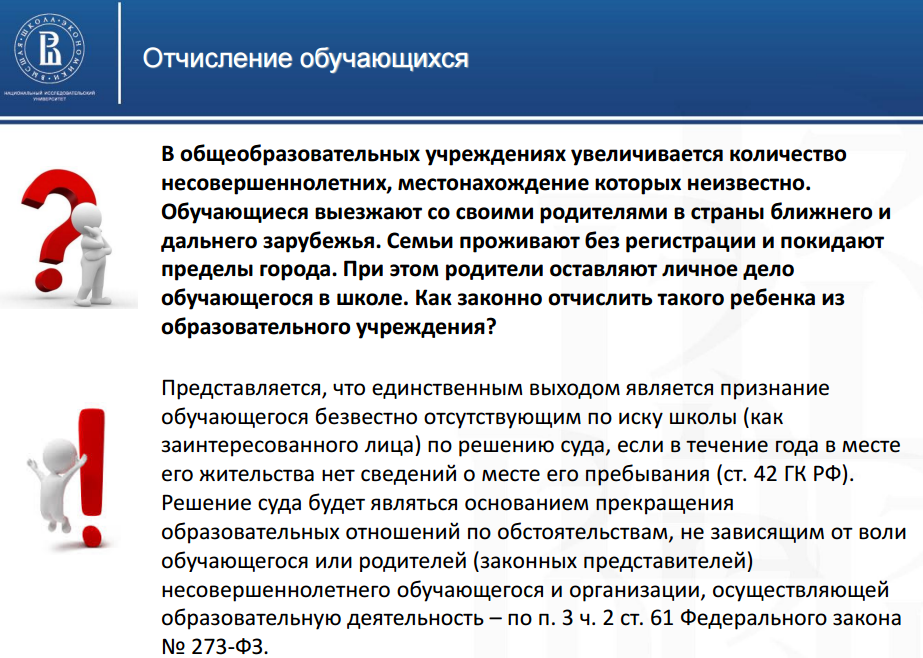 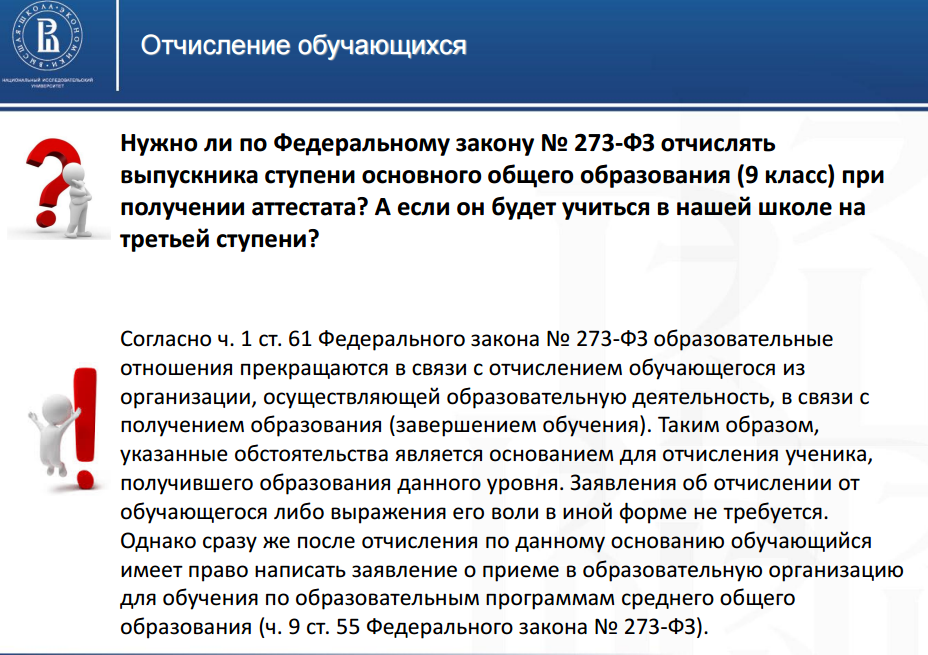 Приказ Минобрнауки России от 23.06.2014 N 685 «Об утверждении Порядка выдачи медали "За особые успехи в учении»
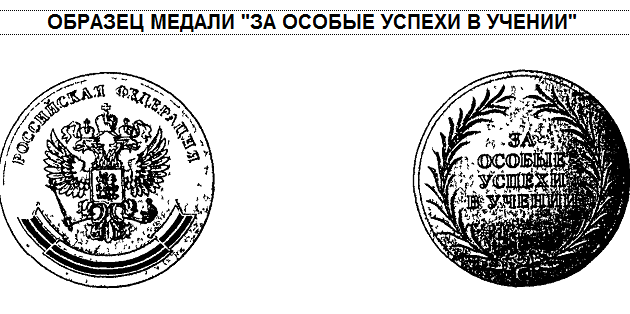 2. Медаль вручается лицам, завершившим освоение образовательных программ среднего общего образования, успешно прошедшим государственную итоговую аттестацию и имеющим итоговые оценки успеваемости "отлично" по всем учебным предметам, изучавшимся в соответствии с учебным планом, организациями, осуществляющими образовательную деятельность, в которых они проходили государственную итоговую аттестацию.
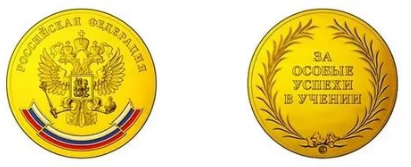 http://nsportal.ru/laboratoriya-odarennosti/2013/05/pretendenty-na-medal-dolzhny-nabirat-naibolshee-kolichestvo-ballov
Не секрет, что медалисты для школы - это престижно! Часто мы "делаем" их своими руками за старание, за активность и т. д. , а на экзамене  они получают баллы наравне с троечником. И получают "заслуженную" медаль?